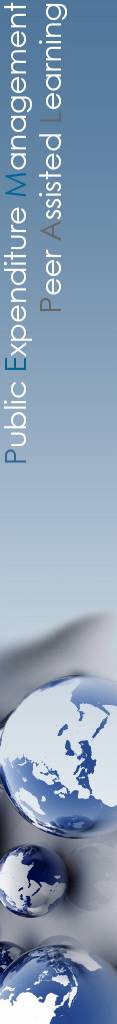 Группы, содействующие работе Сообщества
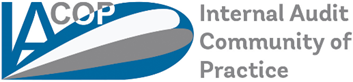 Активисты повестки дня: 

Подтвердить  темы и формат мероприятий

Друзья по обеспечению качества:  
 Определить сильные стороны и необходимость дальнейшего усовершенствования


Социальные репортеры: 
Собрать воспоминания о социальных мероприятиях, и не только о них
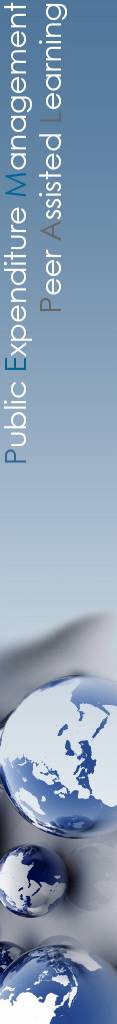 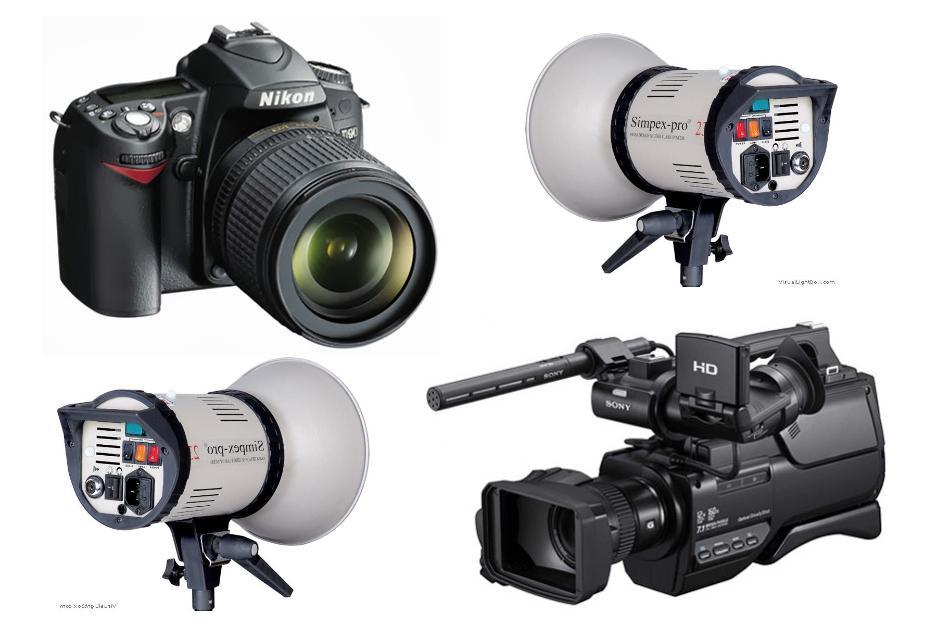 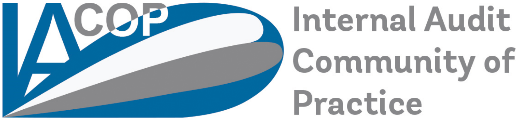 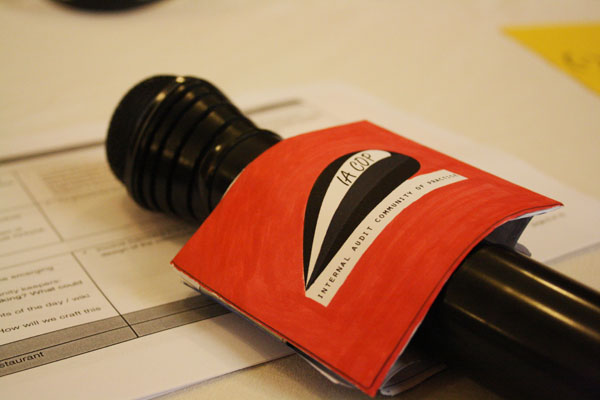 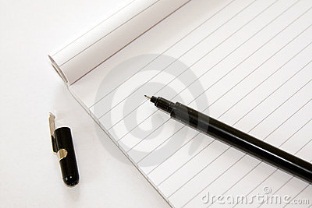 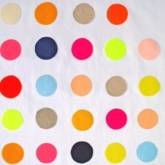 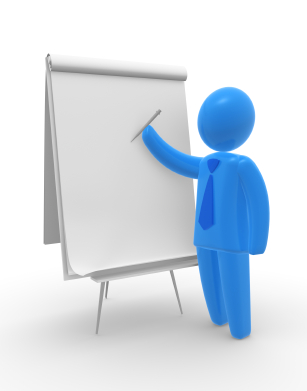 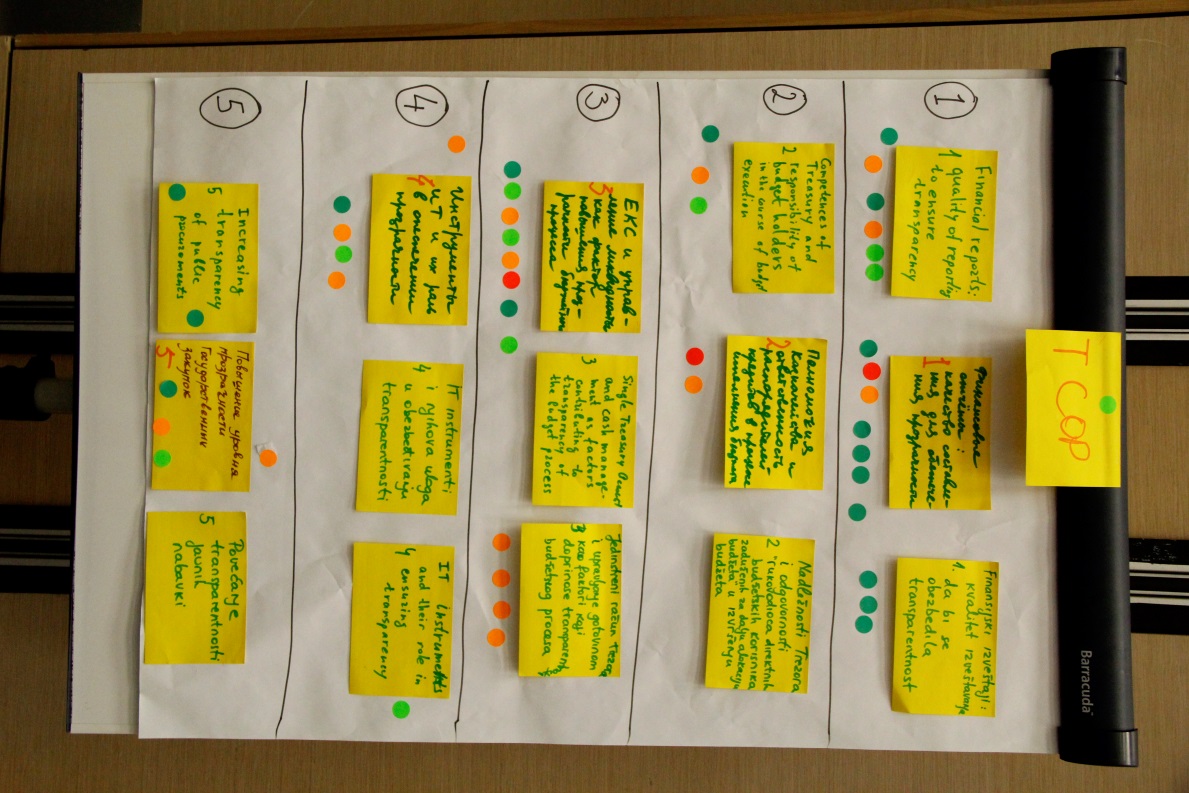 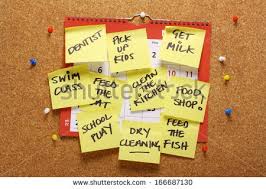